Strength training for cross-country skiing
For performance and prevention of injuries
what is cross-country skiing
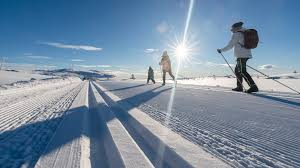 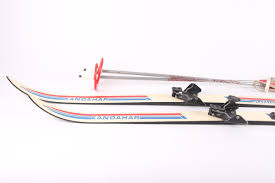 winter sport.
 equipment
For everyone
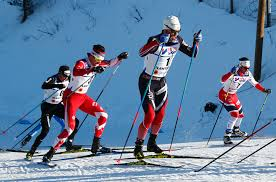 Strength, why and principles
Increase the strength 
Increase energy usage 
Reduce the time for energy generation
4 principles.
Muscles specification. 
Muscle length 
 the speed curve
plyometric muscle power
Exercises recommendation for improved performance
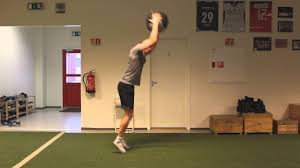 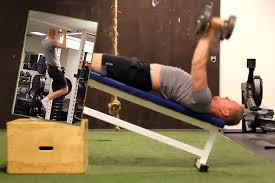 Standing medical Ball throw
Pull-over on elevated bench
Chin ups
Staking with cable.
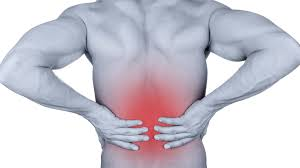 Prevention of damage
not many injuries, 
Difference between pro and amateurs.
Full body work out all year.
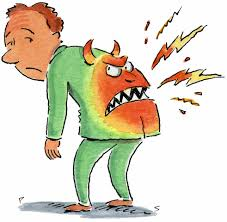 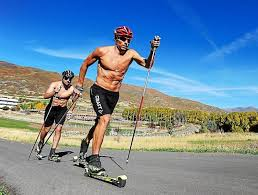 Full work out plan
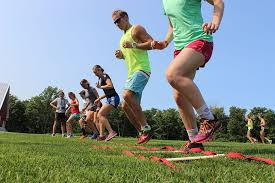 For athletes focus on upper body for strength
For everyone else full body strength.
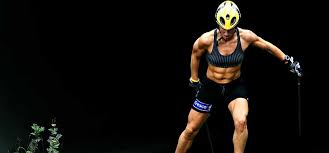 Sources
Rolf Bryhn (29. november 2019) langrenn. https://kildekompasset.no/en/references/journal-article-with-1-author/
Simen Aaland (08.12.2015) Styrketrening for langrennsløpere: Del 1 – Hvilke effekter. https://www.langrenn.com/external/styrketrening-for-langrennslopere-del-1-hvilke-effekter/
Simen Aaland (08.12.2015) Beste styrkeøvelser for å bli bedre langrennsløper https://www.langrenn.com/external/beste-styrkeovelser-for-a-bli-bedre-langrennsloper/
Luna Elisabeth Søgaard (last sen 14.05.2024) Hvordan forebygge langrennsrelaterte skader https://birkebeiner.no/no/nyheter/hvordan-forebygge-langrennsrelaterte-skader